ملخص وتبسيط هل فيروس الكورونا أكبر دليل على التطور كما قال البعض؟
يدعي البعض ان فيروس كوفيد 19 الجديد هو اكبر دليل على التطور الذي يحدث امام اعيننا 
أولا العلماء حتى الان غير متأكدين ان كان انتاج بشري ام تنوع من عائلة الكورونا التي تحتوي على العديد من أنواع الفيروسات. 
حتى لو كان تنوع فهل التنوع variation هو تطور Macroevolution؟ الإجابة لا 
فالتنوع هو لا يحدث فيه تغير من جنس لأخر ولكن التنوع في نفس الجنس هو لا يعتبر تطور. فالكورونا لم يتطور لشيء اخر. 
ثانيا من الناحية الجينية فيروس كوفيد 19 لم يكتسب جين جديد ليس له وجود سابق بل تغير في اكواد سببت ان يصيب الانسان
ثالثا الفيروس هو لا يعتبر كائن ينقسم ذاتيا لكي يعتبر حي يتطور ولكن يعتمد على عائل 
في بحث قدم في موقع فيرولوجي قدم عشر اسباب لماذا لا يمكن ان يضاف الفيروسات الي شجرة التطور لانه لا يعتبر اصلا كائن حي ولهذا رفض تماما ان يكون مصدر للحياة. 
فالفيروسات أصلا ضد التطور جملة وتفصيل. 
الكورونا مثل بقية الفيروسات يستخدم الخلية لتتكاثر عن طريق مكونات الخلية الموجودة لان الفيرس لا يستطيع يكون الاعضاء المطلوبة لتضاعف شريطه النووي
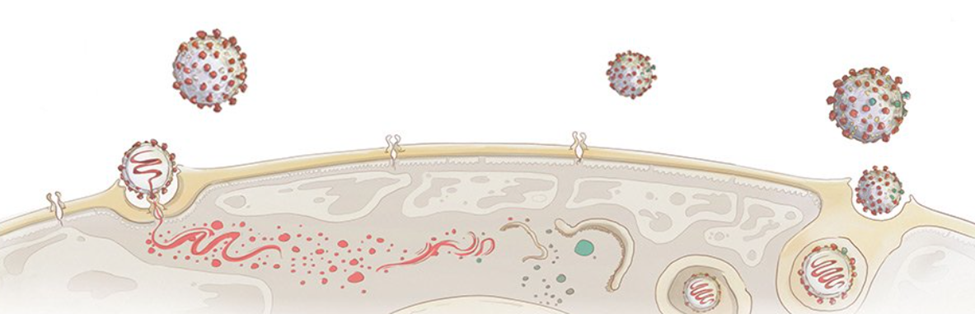 ولكن الفيرس أحيانا يترك جزء صغير من الار ان ايه او الدي ان ايه في العائل ويأخذ جزء من دي ان ايه او ار ان ايه العائل معه وبهذا يتغير ويحدث له ما يشبه الطفرة وتحدث نسبة تغيير تزداد في أجيال عديدة الى ان يفنى
هذا لا يعتبر تطور ولكن تغير وتنوع بل يقيم تدهور لأنه يقود لخسارة جينية للفيرس. 
قلة من الفيروسات مضر لا تتعدي 1\10,000 والباقي مئة مليون غير مضر بل غالبا هو مفيد 
Barber, M.R. et al., Association of RIG-I with innate immunity of ducks to influenza, PNAS 107(13):5913–5918, 2010.
.
سواء لتتحكم في كمية البكتيريا لكيلا تزيد وتضر وبدون هذه الفيروسات ممكن البكتيريا المفيدة تتحول لمضرة جائعة لاستمرار نموها وتقضي على جسمنا. فهذه الفيروسات تمنع نموها الزائد وأيضا تفيد البكتيريا المفيدة بحمايتها من مواد سامة من خلال التنوع
فالفيروسات تتحكم في كمية وتنوع البكتيريا المفيدة 
Francis, J.W., Ingle, M., and Wood, T.C., Bacteriophages as beneficial regulators of the mammalian Microbiome, Proc. Int. Conf. Creationism 8:152–157, 2018; creationicc.org.
أيضا الفيروسات تنقل مواد وراثية بين انواع الجنس الواحد هي بالفعل مفيدة. بل هي حاليا تحمل جينات مناسبة للمناعة أيضا من خلية لأخر في العائل ومن فرد لأخر في نفس جنس العائل. 
فشرح دكتور جيري بيرجمان
الفيروسات من وظيفتها انها تحمل جينات من نبات او حيوان الي اخر. فالفيروس هو جزء من نظام يساعد على احداث تنوع وهو هام وخطير للحياة بل وايضا يحملوا مناعة ضد امراض وينقلوها من كائن لأخر. 
معظم الفيروسات تعيش في العائل بدون ما تسبب اي مشاكل. الفيروسات التي تسبب امراض اتضح بالدليل انه هناك شيء حدث خطأ (جعلتها مضرة)
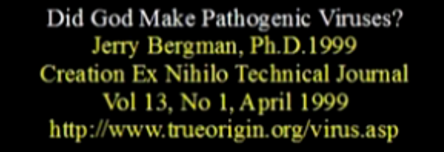 أي الفيروسات هي مصممة لفائدة الكائنات وبتدهور القلة يصبح مضر ويصيب الكائنات. هذا ليس تطور بل تدهور. هذا في الحقيقة ليس فقط يعطي دليل على خطا ادعاء التطور الذي يفشل في تفسير هذا وليس فقط يعطي دليل على الخلق الذي شرح نموذج يتماشى مع هذا وبدقة بل ايضا يؤكد دقة وصدق ما قاله الكتاب المقدس في ان الطبيعة والكائنات خلقت رائعة اولا ثم بالخطية والسقوط بدأ التدهور والانحدار وبدا يتغير بعض الفيروسات التي كانت قبلا مفيدة الي ضارة ومعدية فهذا دليل على التدهور وليس التطور
 ما هو أيضا ضد التطور تماما وهو ان الفيروسات عندما تحدث لها التغيرات وتتزايد هذه التغيرات وتتراكم هي  تتدمر وتنتهي ولا تتطور لشيء فتغير الفيرس هو تدهور ويستخدم تعبير الفيرس حرق نفسه burn itself out وهذا ما حدث لفيروس الانفلونزا الخطير الشهير H1N1 influenza الذي استمر بالطريقة السابقة التي تكلمت عنها يتغير حتى تدمر تماما واندثر
وهذا الفيروس كان يحدث له 14 تغير في السنة حتى اصبح 10% من الجينوم تغير ووقتها عندما وصل لهذا الحد من التدهور اندثر 
Carter, R.W., and Sanford, J.C., A new look at an old virus: mutation accumulation in the human H1N1 influenza virus since 1918, Theoretical Biology and Medical Modelling 9:42, 2012.
هذا ليس دراسة على فيروس واحد فقط بل كثيرين وايضا برنامج كمبيوتر على أنواع كثيرة
Brewer, W., Smith, F.D., and Sanford, J.C., Information loss: potential for accelerating natural genetic attenuation of RNA viruses; in: Marks II, R.J., Behe, M.J., Dembski, W.A., Gordon, B., and Sanford, J.C. (Eds.), Biological Information—New Perspectives, World Scientific, Singapore, pp. 369–384, 2013.
يوضح كيف تحترق الفيروسات المعدية بتغيرها الذي هو تدهور وهذا ما نتمنى ان يحدث لكوفيد وبسرعة 
فكما قلت تغير جينات الفيروسات حتى لو بالنسبة لنا تصبح معدية ومضر او قاتلة ولكن من وجهة النظر الوظيفية والجينية هذا ليس تطور بل تدهور وخسارة جينية للفيروس تجعله لا يستمر متأقلم مع العائل الذي يستفاد منه ويفيده بل يصبح مضر وبعد هذا باستمرار التغير أي التدهور لا يستطيع ان ينجو ثم يندثر ولا يتغير لأي شيء اخر. فالكورونا دليل على التدهور وخطا التطور. 
كل هذا كما قلت انا اتغاضى عن ان احتمالية ان كوفيد هو صناعة بشرية أصلا. 
من يريد التفصيل يرجع لموقع
www.drghaly.com
والمجد لله دائما